HÀM SỐ BẬC NHẤT VÀ BẬC HAI
MỤC TIÊU BÀI HỌC
Nắm được dạng tổng quát của hàm số bậc nhất và bậc hai
Hiểu ý nghĩa đồ thị, tính đồng biến, nghịch biến
 Biết cách vẽ đồ thị và giải bài toán đơn giản liên quan
HÀM SỐ BẬC NHẤT
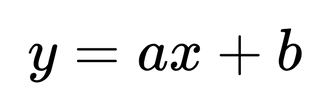 (a khác 0)
Đồ thị: đường thẳng
a > 0 → hàm đồng biến
a < 0 → hàm nghịch biến
📌 Ví dụ: y=2x+1y = 2x + 1y=2x+1
 → Đường thẳng cắt trục tung tại (0;1)(0; 1)(0;1), nghiêng lên
Đồ thị: parabol
a > 0 → parabol hướng lên
a < 0 → parabol hướng xuống
HÀM SỐ BẬC HAI
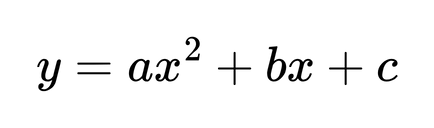 (a khác 0)
XÁC ĐỊNH DẠNG ĐỒ THỊ HÀM SỐ
CÁCH LÀM
Nếu có dạng  y=ax+b → hàm bậc nhất
Nếu có dạng                                                 → hàm bậc hai
VÍ DỤ:
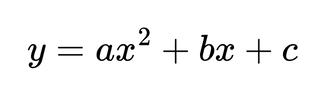 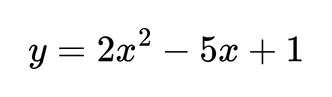 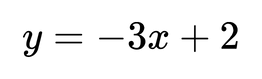 Hàm bậc nhất
Đồ thị là đường thẳng đi xuống
Hàm bậc hai
Đồ thị parabol hướng lên
MẸO:
Luôn dễ dàng tìm được một điểm trên đồ thị bằng cách thay x=0
BÀI TẬP VỀ NHÀ
Hãy xét tính chất và dạng đồ thị của các hàm số sau đây:
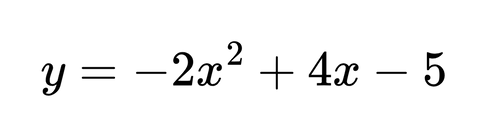 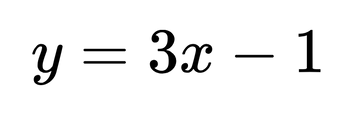 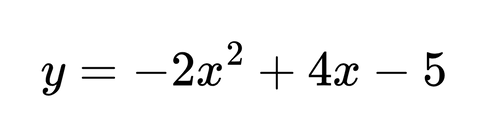 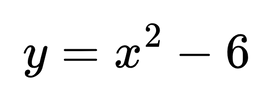